សួស្ដី កូនៗ!!
មេរៀនភាសាខ្មែរ 
ថ្នាក់ទី២
រំឭកមេរៀនចាស់
គូថ
មារយាទ
លាជ
ខែមាឃ
អាម៉ាស់
មេរៀនរំឭកទី២៩ ប្រកបនឹង ព ណ (អ អ៊)
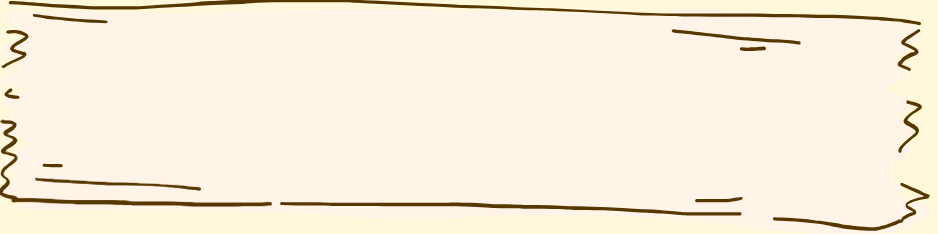 01
សេព
សព
គុណ
រុណ
02
03
04
សព
កោណ
ប៉ុណ
05
06
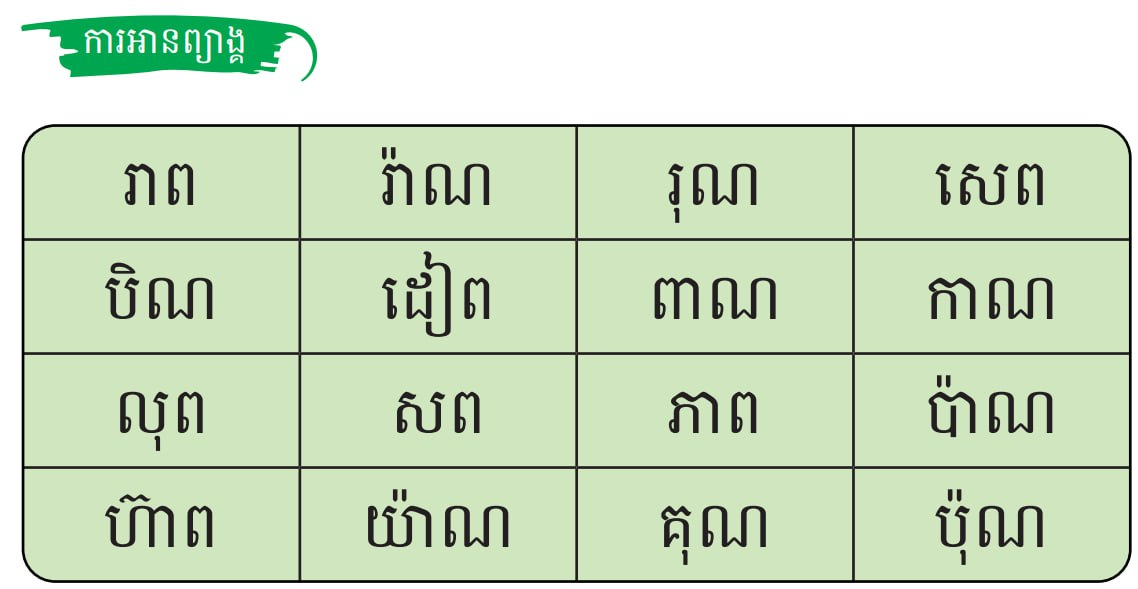 01
02
03
04
05
06
សេព
សព
គុណ
រុណ
01
02
03
សព
កោណ
ប៉ុណ
04
05
ទេព
សព
គុណ
06
01
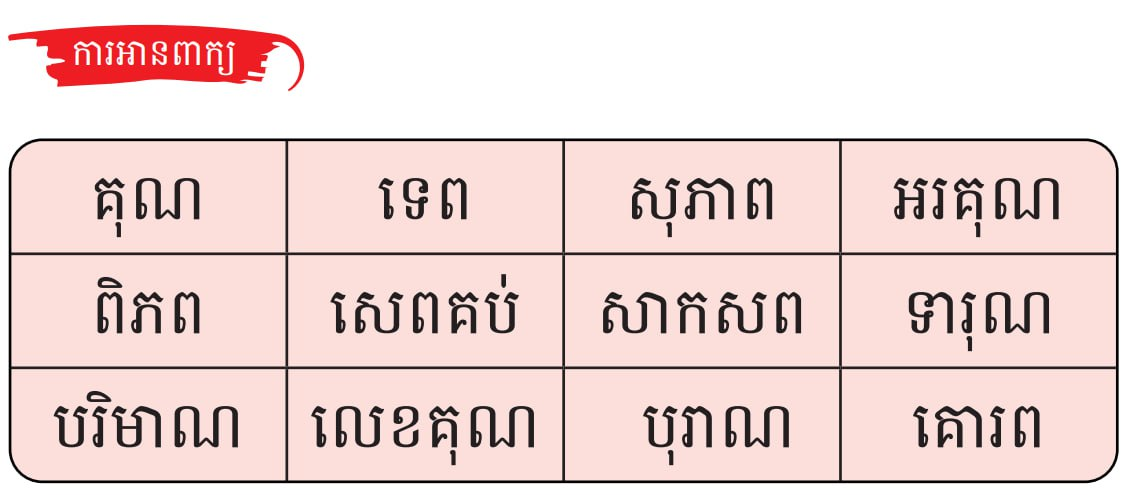 02
03
04
05
06
សេពគប់
បុរាណ
01
02
03
គេគោរពសពយាយទេព។
04
05
/
06
គេ
គោរព
សព
/
/
យាយទេព។
01
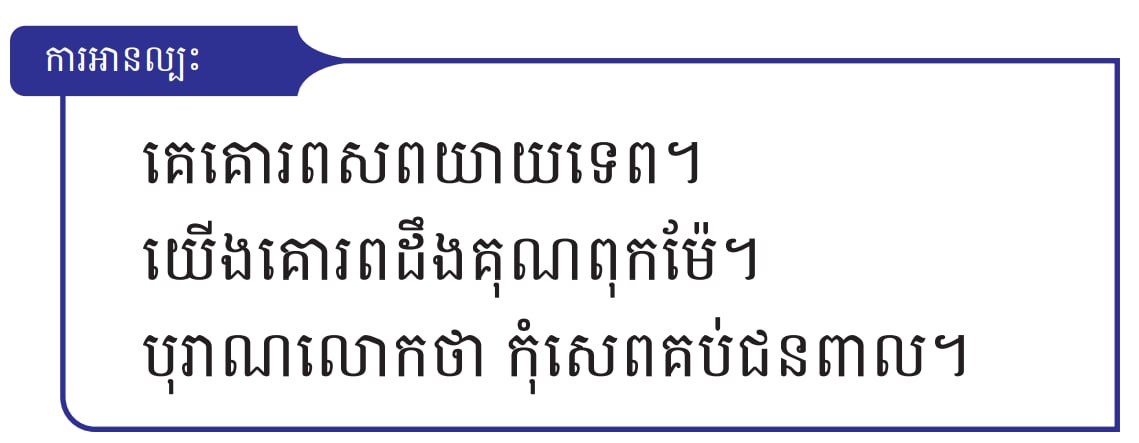 02
03
04
05
06
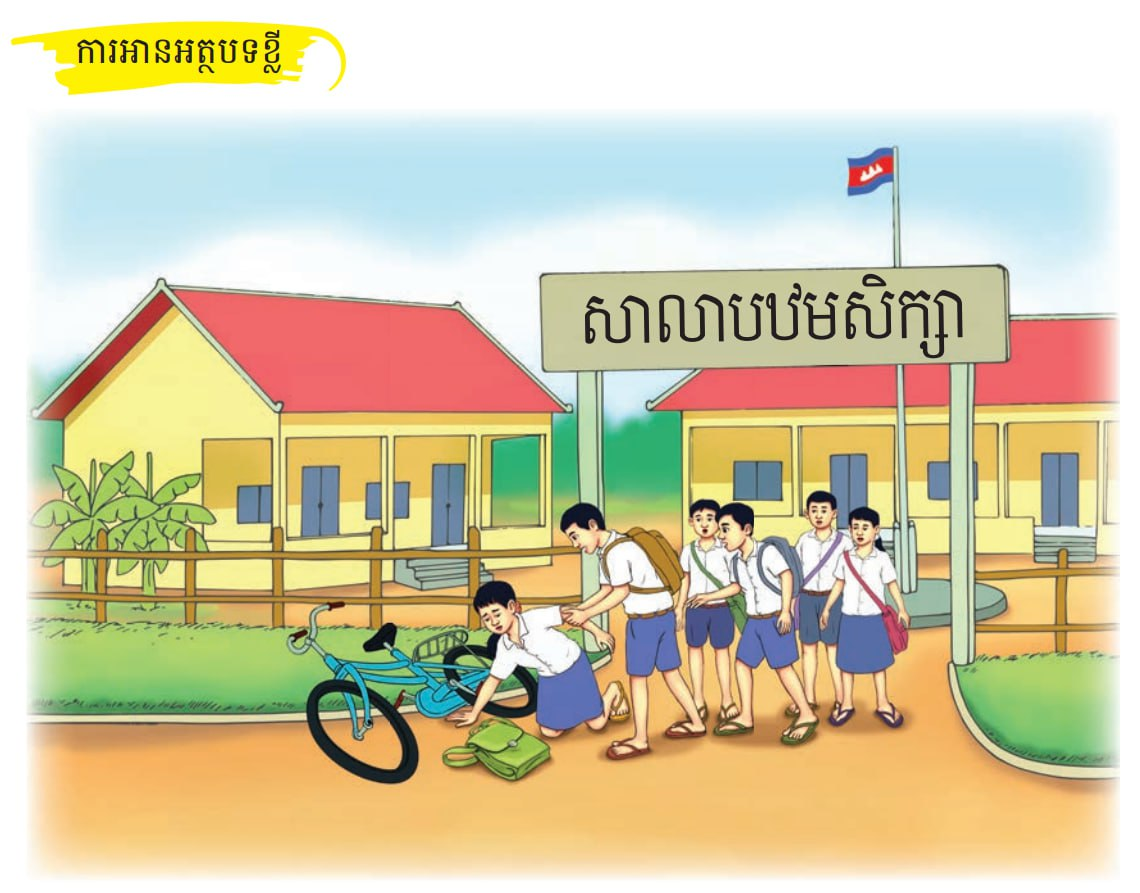 01
02
03
04
05
06
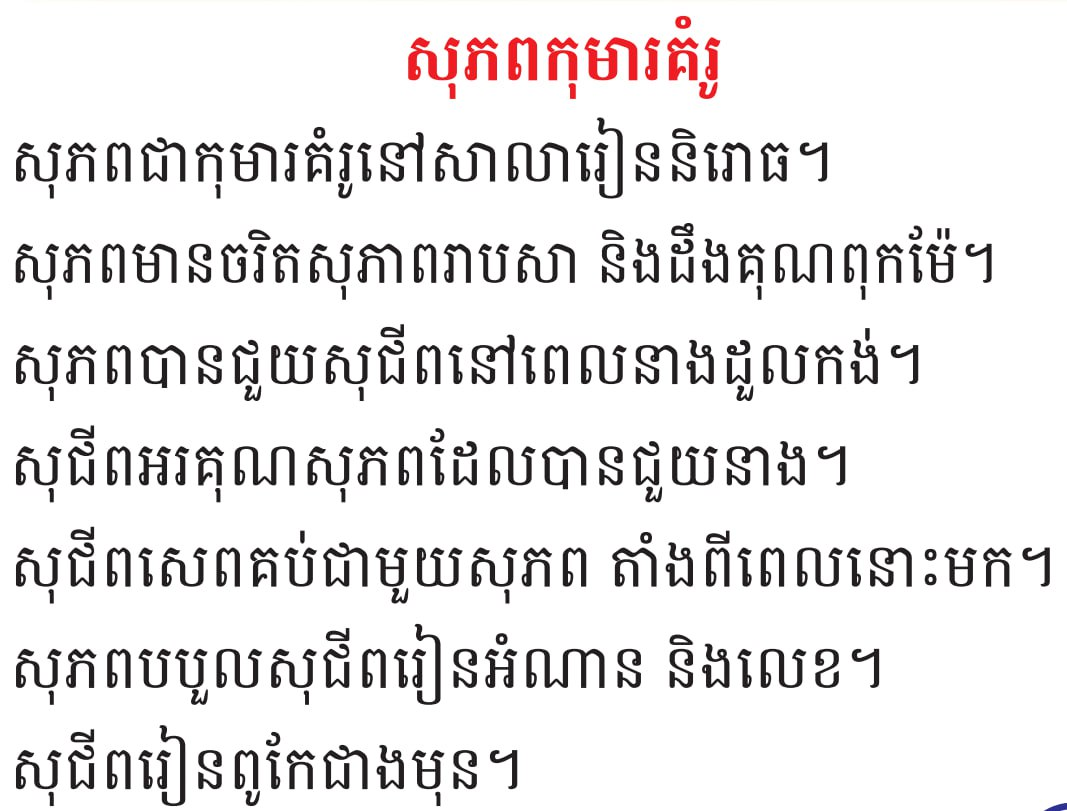 01
02
03
04
05
06
ការសរសេរ
01
02
គោរព
បរិមាណ
សេពគប់
03
04
បុរាណ
ពិភព
05
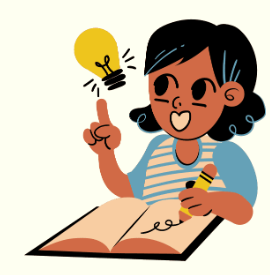 06
គោរពដឹងគុណ
01
02
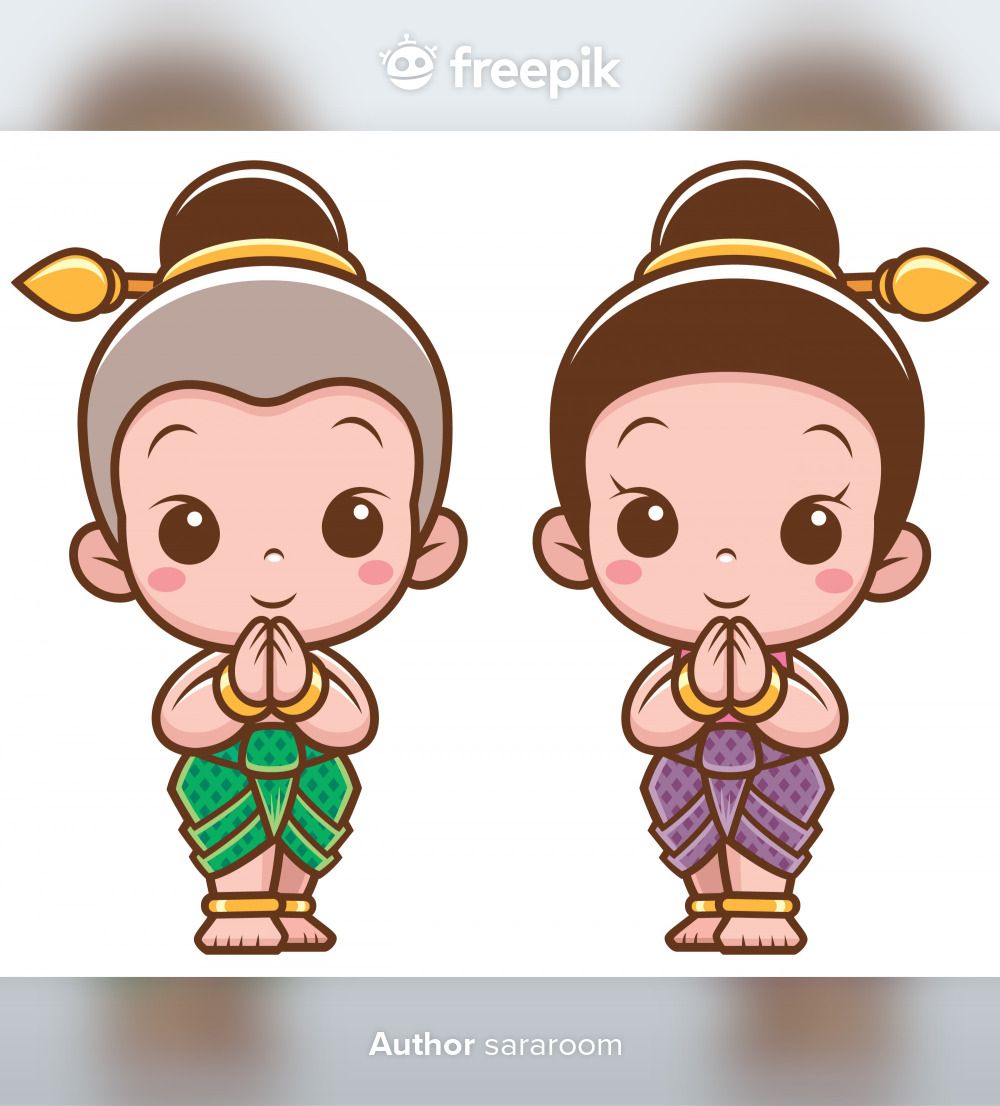 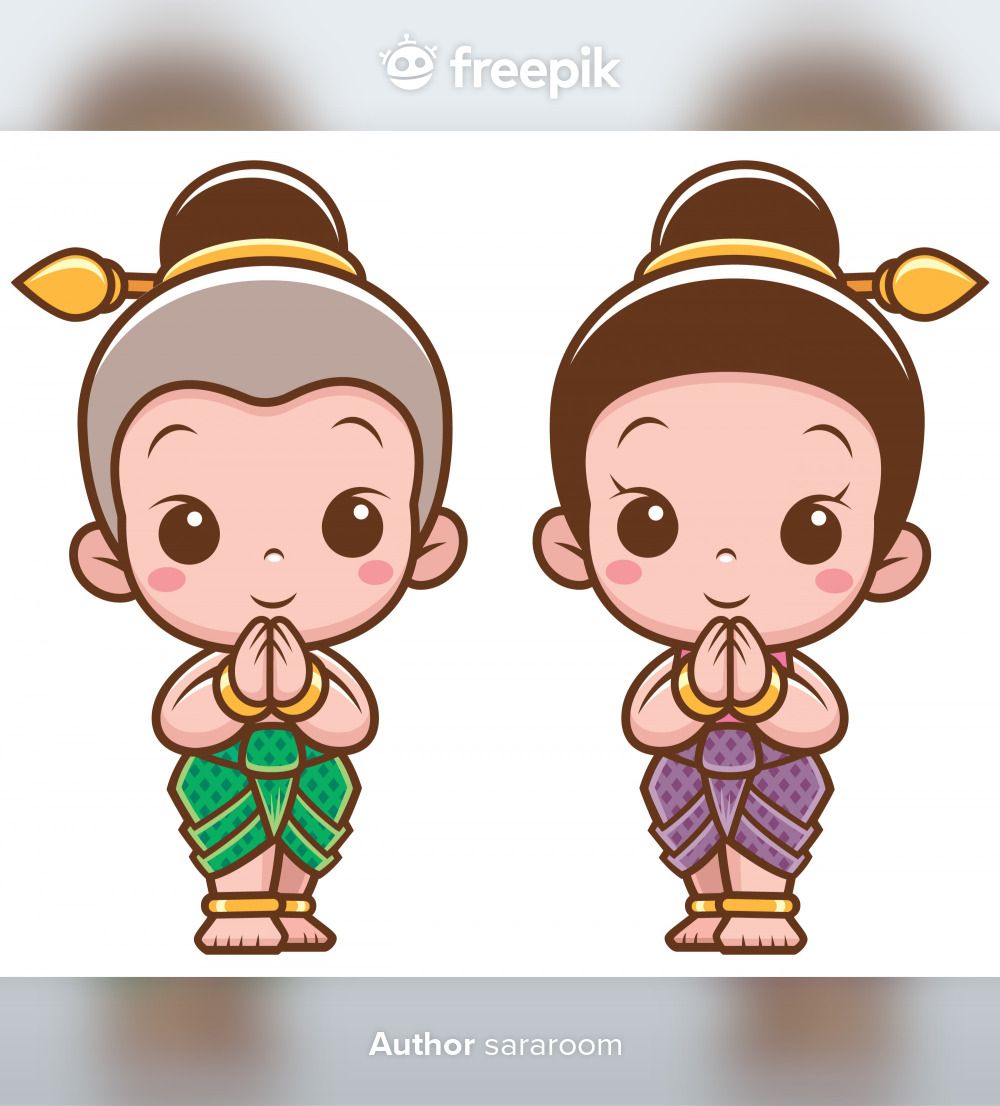 03
សូមអរគុណ!!!
04
05
06